MEDYADA ve MEDYAYLA KADIN OLMAK
PROF.DR.ÇİLER DURSUN

Ankara üniversitesi iletişim fakültesi



Cdursun@ankara.edu.tr
CİNSİYETÇİLİK VE SÖYLEMİ
2
Cinsiyetçilik; kadını toplumda ikincil ve aşağı durumda gösteren bütün tutum,davranış ve etkinlikler ile;
Bunları yeniden üretmek için kurumsal ve ideolojik kaynakların kullanılmasıdır. 
Cinsiyetçi Söylem: Kadınlık ve erkeklik durumunu, insan yaşamının toplumdan ve kültürden gelen sabit bir özelliği olarak gören ve bu sabitlemeyi de kadını erkek karşısında doğuştan gelen zayıflık, duygusallık, irrasyonalite vb…olumsuz öğelerle özelliklendirerek yapan söylemdir.
3
Cinsiyetçi söylem, bir eşitsizlik söylemidir. 
Kadın ve erkeğin birbirinden farklarının, erkeğin toplumsal iktidarını kuracak ve pekiştirecek tarzda tanımlanmasıyla işler
Sözkonusu farklar, doğuştan gelen dönüştürülemez, değiştirilemez ve yeryüzünün erkek egemen tarzda düzenlenmesine yol açan kökensel farklar haline getirilir
Böylelikle kadınlık ve erkeklik rolleri, farklara dayalı olarak çerçevelenir. 
Varolan toplumsal düzenin erkek egemen yapısı doğallaştırılır, meşrulaştırılır. 
Eril cinsiyetin egemenlik uygulama rejimi olan ataerkillik, yeni kuşaklar tarafından benimsenir.
Medyada Kadın Olma Halleri
4
Temsil edilen ve sunulan içeriğin parçası olmak
I.Dalga feminist hareketin yükseldiği 1970’lerde medyada yer alan kadına ve kadınlığa dair stereotipler incelendi
Çalışan medya profesyoneli olmak
II. Dalga feminist hareketin güçlendiği 1980’lerde kadınların haber kuruluşları başta olmak üzere medyadaki çalışma koşulları ve mesleki pratiklerinin cinsiyetçi boyutları incelenmeye başlandı
İçerikle etkileşen izleyici/okur olmak
III. Dalga feminist harekete paralel olarak kadınların izleyici/okur olarak anlamlandırıcı etkinlikleri araştırılmaya başlandı
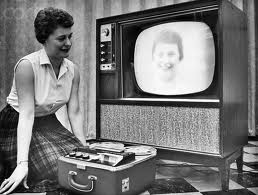 Medyada Kadın Olmak• Prof.Dr.Çiler Dursun • 2013
Medya Anlatı Türleri
5
En eril anlatı haberdir	
Kadınların rolleri ritüelleştirilmiştir
Feminist görüşler zırvadır
İtibarlı kaynaklar, erkeklerdir
Erkeklerin erkeklere dünyanın nasıl bir yer olduğunu anlatmasıdır
Eril bir epistemolojiye dayalıdır
Hakikat iddiası monolojiktir
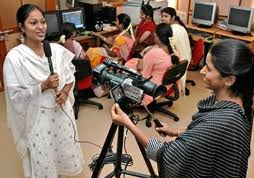 Medyada Kadın Olmak•Prof.Dr.Çiler Dursun  •2013
Medya İçeriğinde Kadınlar 1
6
İradi ve insiyatif sahibi olmayan
Fiziki özellikleri vurgulanan
Toplumsal norm ve değerlerin dışına çıktığında konu haline gelen
Zayıf ve bağımlı bir figür
Hafif kadın/ iyi eş-anne kategorik ayrımına göre yer tutan
Cinselliğinden arındırılan ya da aşırı cinsel yüklemelerle kurulan figürler
Şiddetin nesnesi
Metalaşmış
Medyada Kadın Olmak  •Prof.Dr.Çiler Dursun •2013
Medya İçeriğinde Kadınlar 2
7
Mikro çözümlemeler: dilbilgisi öğeleri ve anlam yapılarını sergilemeye dayalı
Genel olarak kadınların temsili değil spesifik konular etrafında temsil sorunları: şiddet, cinsellik, siyaset, din/türban
Erkek imgesi ile karşılaştırmalı çözümlemeler
Farklı toplumsal cinsiyetler (eşcinsel, biseksüel, lezbiyen) çözümleme konusu yapılıyor
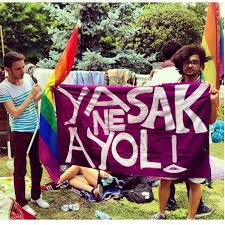 Medyada Kadın Olmak • Prof.Dr.Çiler Dursun •2013
Medya Kuruluşlarında Kadın Çalışanlar
8
Kurum ve kuruluşlarda çalışan kadınların sayıları ve demografik özellikleri
Ücret ve sosyal güvenlik hakları
Cam tavan etkisi 
Kişisel deneyimleri ve toplumsal cinsiyet farkına dayalı ayrımcı anlayışlar ve uygulamalar 
Kurum ve kuruluşların çalışma kültürlerinde cinsiyetçi söylemlerin izleri
Hangi haber türlerine kadınların
gönderildiği (moda, sağlık, yaşam 
Tarzı, eğitim, yeme-içme)
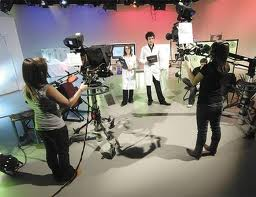 Medyada Kadın Olmak •Prof.Dr.Çiler Dursun •2013
Medyada Tutunma Stratejileri
9
Dahil olma: erkeksi iş yapma tarzlarını üstlenme
Feminist: alternatif ses sağlama stratejisi
Geri çekilme: iş yerinden ayrılma, serbest çalışan olma
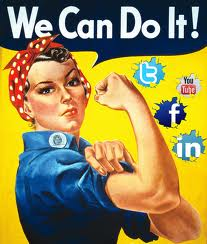 Medyada Kadın Olmak •Prof.Dr.Çiler Dursun •2013
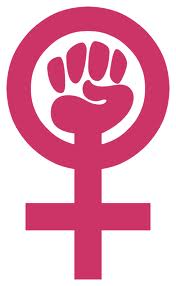 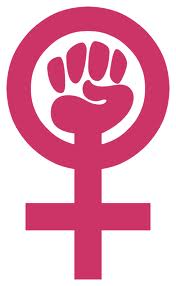 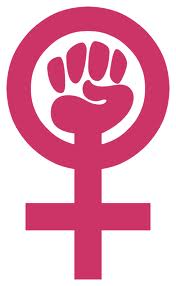 10
“Gazetecinin cinsiyeti, onun eşitliği öne çıkaran duygu ve görüşleri benimsemesi ya da eşitlikçi pratikleri desteklemesini sağlayacak belirli değerler ve inançlar için herhangi bir garanti vermez”  
(Karen Ross, Women At Work, 2001)
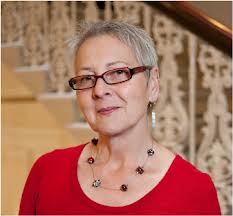 Medyada Kadın Olmak •Prof.Dr.Çiler Dursun •2013
HABER, EMEK, TOPLUMSAL CİNSİYET: TÜRKİYE’DE KADIN GAZETECİLER
I. Kadınlar ve Gazetecilik

II. Yapısal Durum ve Araştırmalar

III. Kadın Gazeteciler: Sorun Alanları ve Temel Eğilimler
I. Kadınlar ve Gazetecilik
KADINLAR VE GAZETECİLİK
Medyada Çalışmak

- Eşitsizlik

- Ayrımcılık

- Ağır koşullar
Medya ve Toplum

- Kadına dönük ayrımcı içerik, dil ve temsiller

- Kadınların medya kullanım pratikleri
II. Yapısal Durum ve Araştırmalar
YAPISAL DURUM
Toplumsal cinsiyet eşitsizliğinin en şiddetli yaşandığı sektörlerden biri

Kadın istihdamı 1990’larda yoğunlaştı

Günümüzde istihdamın yaklaşık üçte biri kadın

Basın kartı olan her dört gazeteciden yalnızca biri kadın

Alt kademelerde yoğun, yönetici kademelerde uçurum var

Karar verici pozisyonlar erkek egemen bir yapıda 

Gazeteciliğin "erkek işi" olarak görülmesi (uzun, yorucu, ağır çalışma)

Çalışma yaşamındaki konumlar ev içindeki rollerin uzantısı gibi oluşmakta
Son Dönem Yapılan Çalışmalar
Gazeteciler Cemiyeti
	Yıllık Medya İzleme Raporları
	Gazetecilerin Mesleki Memnuniyeti Araştırması

Türkiye Gazeteciler Sendikası
	Gazeteci Kadınların Yaşadığı Ayrımcılık ve Şiddet
	Pandemide Kadın Gazeteciler

DİSK Basın-İş Sendikası
	Korona Günlerinde Gazetecilik 

Basın Konseyi
	Basın Özgürlüğü Raporları
III. Kadın Gazeteciler: Sorun Alanları ve Temel Eğilimler
Çalışma Hayatı

Gündelik Yaşam 	

Dayanışma - Örgütlenme
Çalışma Hayatı: Yaş ve Eğitim
Genç istihdam hakim
Yüzde 70’i 25-44 yaş arasında
Yüzde 14’ü 45-64 yaş arasında

Yaş arttıkça kadın gazeteci oranı düşüyor
Kadınların meslekte tutunması daha zor
Her on gazeteciden 8’i 15 yıldan daha az süre çalışıyor
Cam tavan (her on kadın gazeteciden biri mesleki yükselme olanağından söz edebiliyor)

Yerel medya ulusal medyaya göre daha yaşlı
Yerel medyada 35-54 yaş arası ağırlıkta
Ulusal medyada ise 25-35 yaş arası ağırlıkta

Üniversite ve üzeri eğitim düzeyi baskın (yüzde 92)
Okullu gazeteciler / Eğitim düzeyi erkeklere göre daha yüksek
Lisansüstü eğitimin artışı (yüzde 14)
Yerel medya ve ulusal medya arasında büyük farklar yok
Çalışma Hayatı: İstihdam
Ücretli Çalışma
212’li olmak ya da olmamak (yarısından azı 212’li) 
4857 sayılı İş Kanunu ile çalıştırılan gazeteciler, 5953 saylı Basın İş Kanunu ile çalıştırılan gazetecilerin beş katı
212 dışı çalıştırma internet portallarında daha yaygın

Serbest Gazetecilik
Her beş kadın gazeteciden biri serbest çalışıyor 
Ulusal medyaya haber üretimi baskın
İnternete haber üretimi yaygın

Kendi Haber Platformunu Yönetme
Yerel medyada baskın (Her dört kadın gazeteciden üçü)
Ulusal medyada oldukça az

İşsizlik
Kadınların erkeklerden fazla olduğu tek kategori 
Ulusal medyada işsizlik çok daha yaygın
Çalışma Hayatı: Ücretler ve Süreler
Yasal sınırların çok üzerinde uzun çalışma süreleri (9-12 saat)
Her üç kadın gazeteciden ikisi

Ücretler oldukça düşük 
yüzde 82’si 5 bin TL’nin altında
yüzde 10’u 5 bin - 8 bin TL

Eşit işe eşit ücret sağlanamıyor / Eğitim yüksek olmasına karşın ücretler düşük

Çok çalışıp az kazanıyorlar ve asgari geçim olanaklarından yoksunlar

Gazetecilerin kendilerini fiziksel, toplumsal, bireysel ve mesleki olarak yeniden üretebilecekleri zamanlar yok oluyor. 

Bu koşullara ev ve çocuk bakımı gibi süreçler de ekleniyor.
Çalışma Hayatı: Haber Üretim Süreci
Spikerlik gibi kamera önü işlerde

Editörlük gibi masa başı işlerde 

Yaşam, eğitim, kültür-sanat, sağlık, moda, güzellik, çocuk bakımı gibi alanlara yönlendiriliyorlar

Dış politika, siyaset, ekonomi, spor, çatışma alanları ve kameramanlık gibi alanlarda çoğunlukla erkek muhabirler

Cinsiyetlerinden dolayı bazı haberlere gönderilmiyorlar
Çalışma Hayatı: Haber Üretim Süreci
Fiziksel görünümleri çok önemseniyor ve güzel görünmeleri bekleniyor 

TV-gazete ayrımı: İtibar dengesizliği

Hamilelik ya da bakım gerekleri nedeniyle sektör dışında kalma

Tehdit, gözaltına alınma, yargılanma, şiddet görme gazeteciliğin “sıradan” bir unsuru haline geliyor 
Her üç kadın gazeteciden biri

Her on kadın gazeteciden 8’i cinsiyet ayrımcılığına maruz kalıyor

Gazetecilik kültürü erkek egemen kodlarla kuşatılmış durumda
Gündelik Yaşam
Ev içi işlere 5-6 saat ayırıyorlar

Ev içi işbölümü oldukça sorunlu

Koordinasyon emeği kadınlarda

Aile ve özel yaşamları işlerini etkiliyor/belirliyor

İkincil işgücü
Dayanışma - Örgütlenme
Geleceklerinden kaygı duyuyorlar ve güvencesiz koşullar altındalar

Dayanışma ağlarının dışında kalıyorlar

Mesleki sosyalleşmeler ve kültürel pratiklerde geri planda kalıyorlar

Meslek örgütlerinin toplumsal cinsiyete duyarsız olduklarını düşünüyorlar

Mesleki dayanışmanın olmadığını belirtiyorlar

Kadın gazeteci olmak cesaret ve direnç isteyen bir iş